Primary vs. Secondary Sources
How do I know which is which?
Copyright Leah Cleary 2017
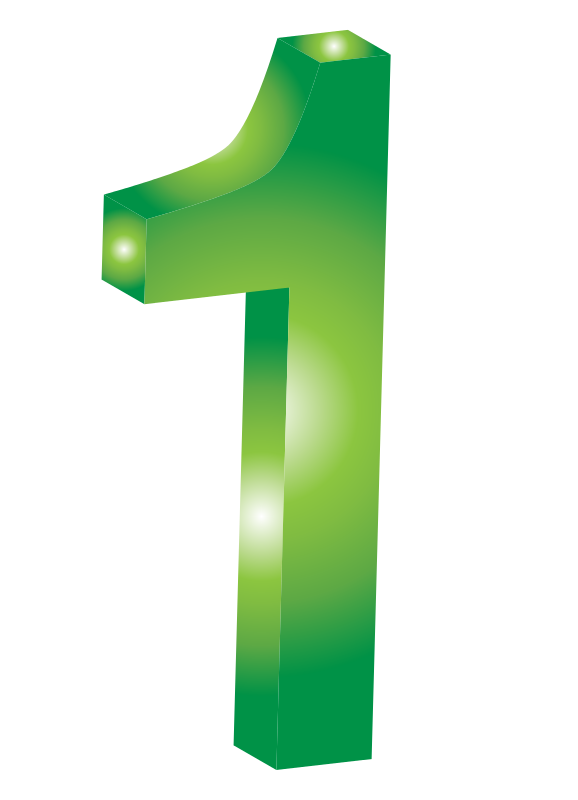 Primary Sources
a document or physical object that was written or created during the time under study.

These sources were present during an experience or time period and offer an inside view of a particular event.
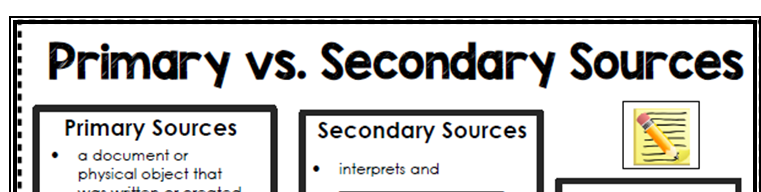 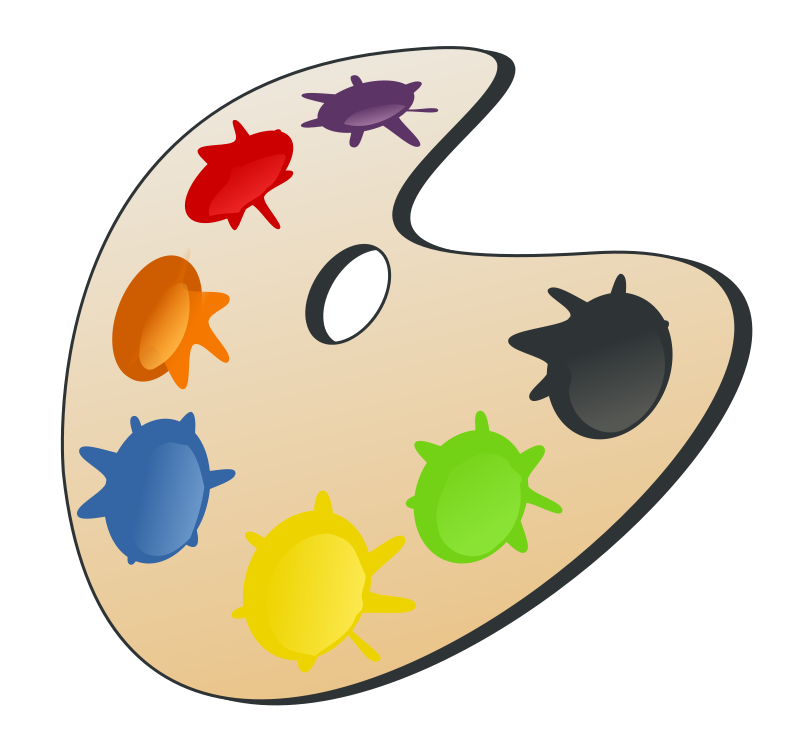 Primary Sources
ORIGINAL DOCUMENTS (excerpts or translations acceptable): Diaries, speeches, manuscripts, letters, interviews, news film footage, autobiographies, official records  

CREATIVE WORKS: Poetry, drama, novels, music, art  

RELICS OR ARTIFACTS: Pottery, furniture, clothing, buildings
Copyright Leah Cleary 2017
Primary Sources
Diary of Anne Frank - Experiences of a Jewish family during WWII  

The U.S. Constitution – United States History  

A journal article reporting NEW research or findings  

Weavings and pottery - Native American history  

Plato's Republic - Women in Ancient Greece
Copyright Leah Cleary 2017
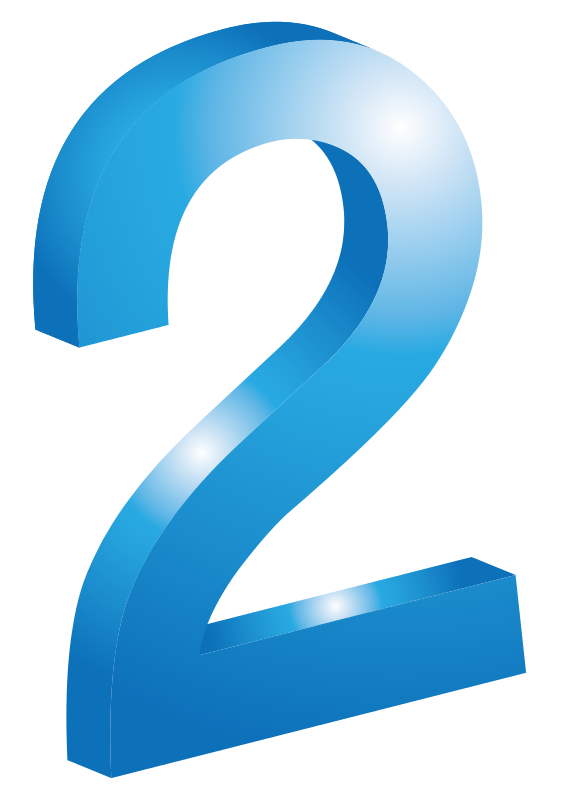 Secondary Sources
interprets and analyzes primary sources

These sources are one or more steps removed from the event.

Secondary sources may have pictures, quotes or graphics of primary sources in them.
Copyright Leah Cleary 2017
Secondary Sources
PUBLICATIONS: Textbooks, magazine articles, histories, criticisms, commentaries, encyclopedias
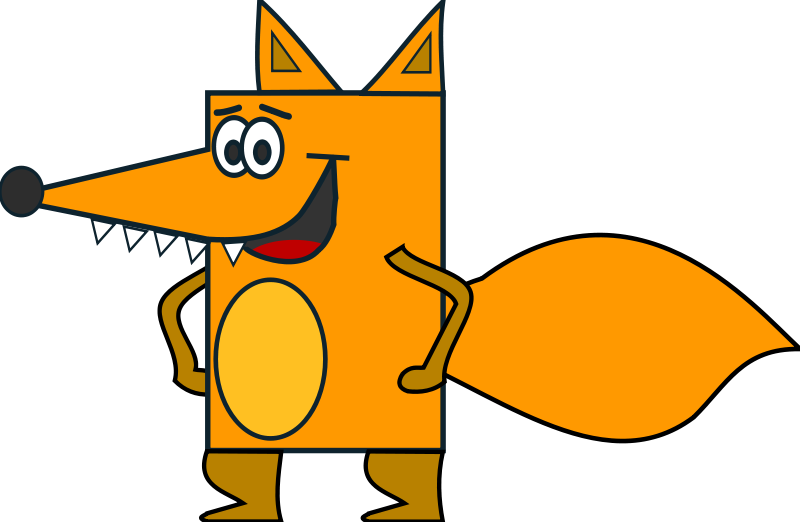 Copyright Leah Cleary 2017
Secondary Sources
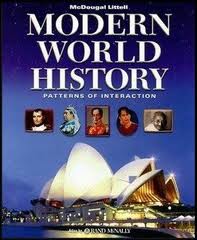 Your textbook!

Wikipedia

World War II in HD (footage is primary, commentary is secondary)

A book about the hidden meanings in The Diary of Anne Frank
Copyright Leah Cleary 2017
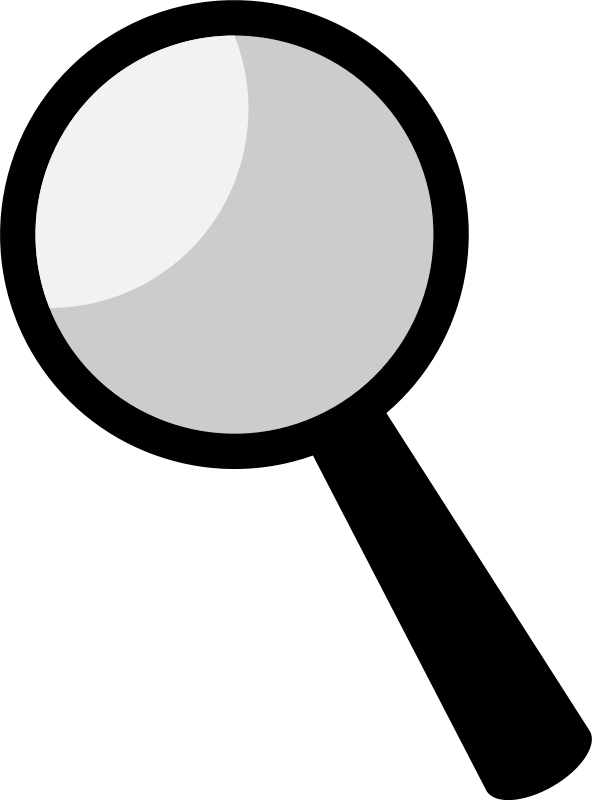 What is History, then?
History is…

Someone taking primary sources and playing detective
Copyright Leah Cleary 2017
What do detectives do?
Look at evidence and

Use it to tell a story of what probably happened.
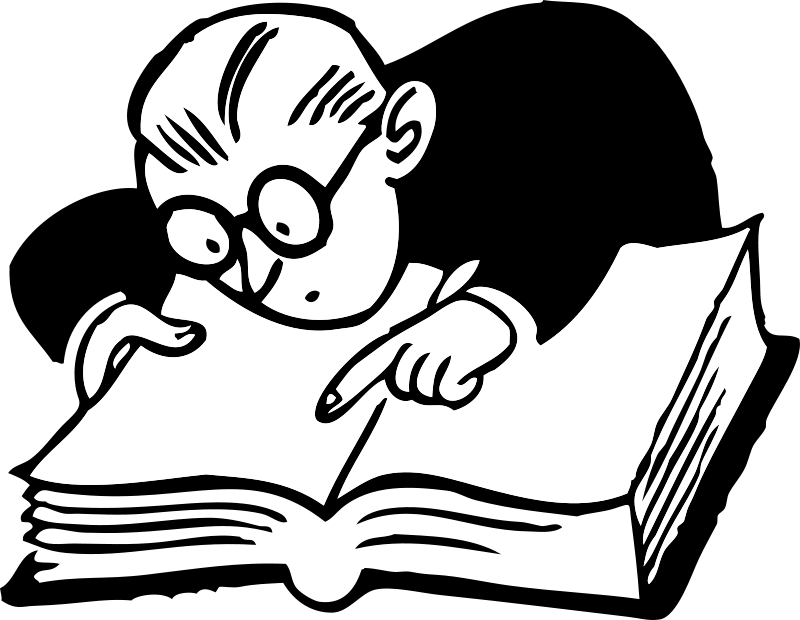 Copyright Leah Cleary 2017
So
Primary sources are evidence.

Historians are detectives.

Secondary sources are theories based on the evidence.
Copyright Leah Cleary 2017
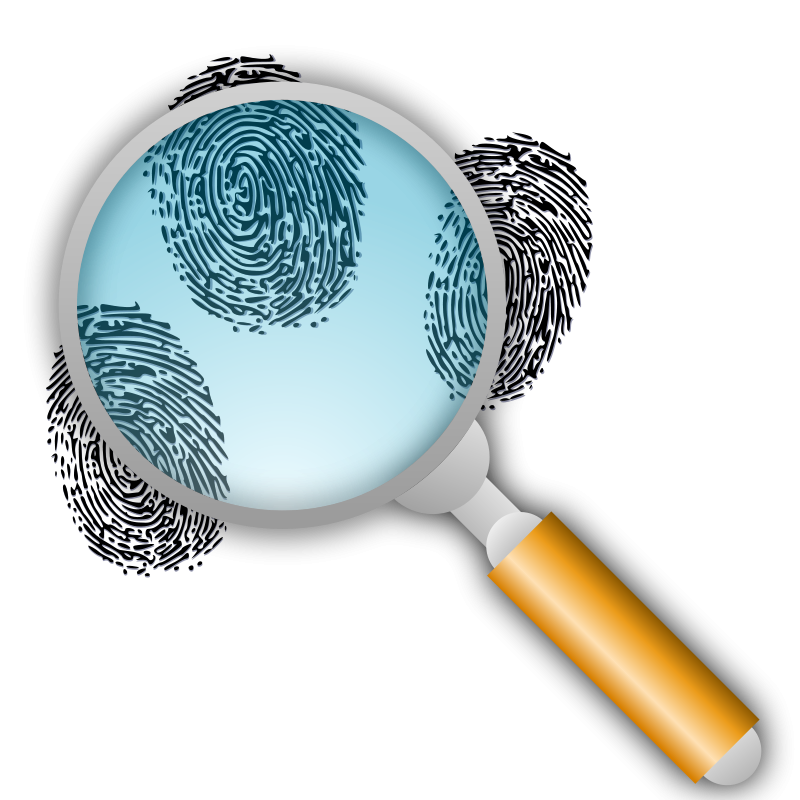 Give 10 detectives a crime scene, and they may come up with ten different theories of what happened there.
Copyright Leah Cleary 2017
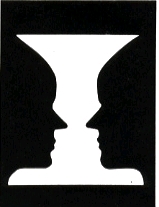 Take 10 historians to the same archeological site, and they may come up with 10 different theories of what happened there.
Copyright Leah Cleary 2017
In this class, you are the historians
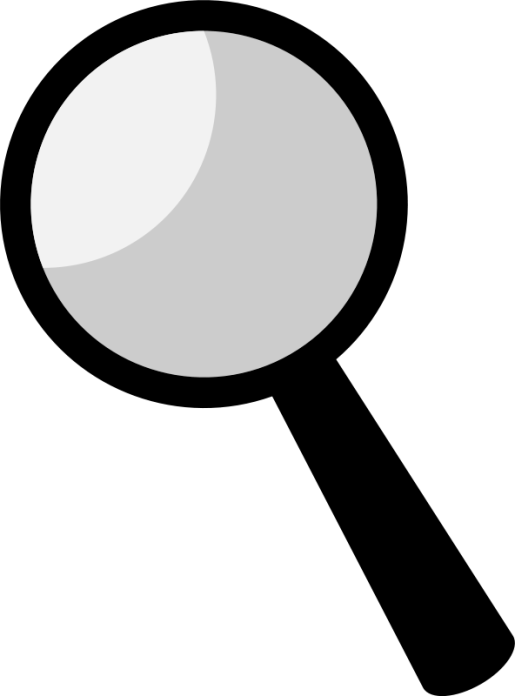 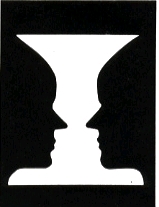 How do you see it?
Copyright Leah Cleary 2017
You will look at evidence and draw your own conclusions.
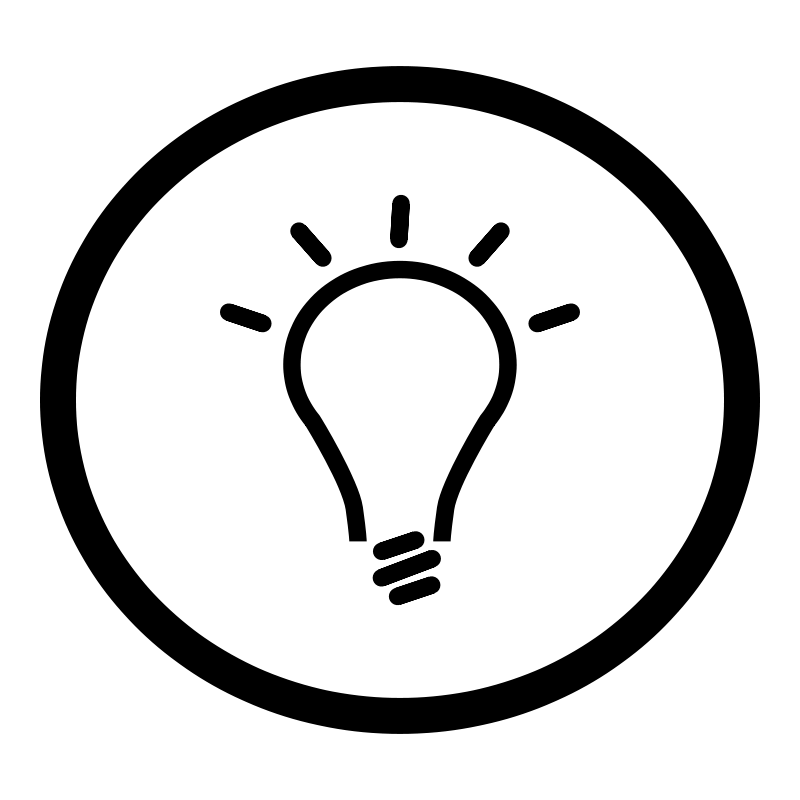 Copyright Leah Cleary 2017
Here’s how you’ll do it:
A
P
P
A
R
T
S
Copyright Leah Cleary 2017
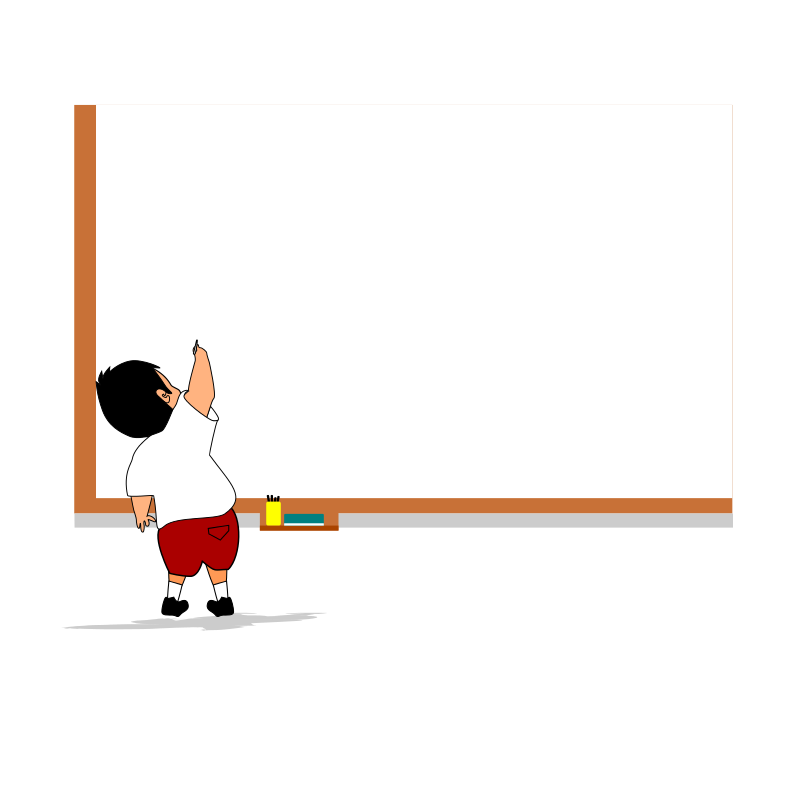 A
Author

Identify the author.

Who made/wrote this? Do we have any way of knowing?
I will not sleep in class
I will not sleep in class
I will not sleep in class
I will not sleep in class
I
Copyright Leah Cleary 2017
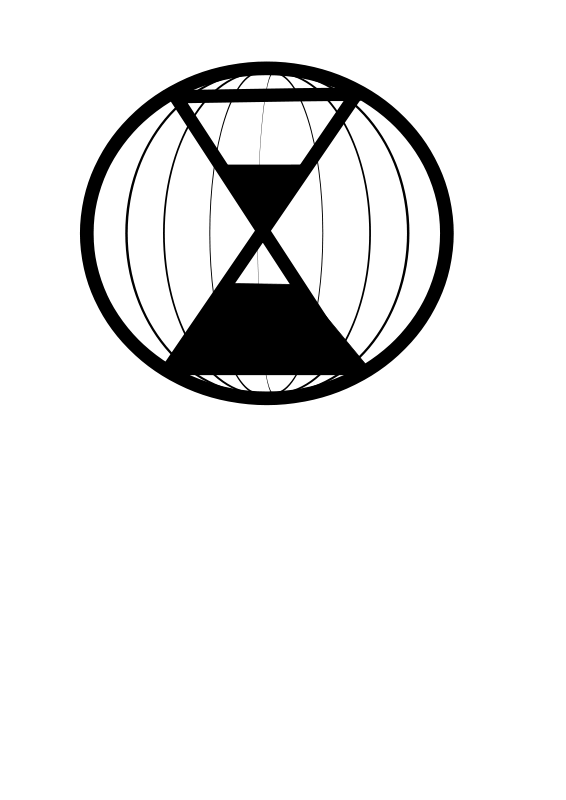 P
Place & Time

Where was this made/written?

When was this made/written?
Copyright Leah Cleary 2017
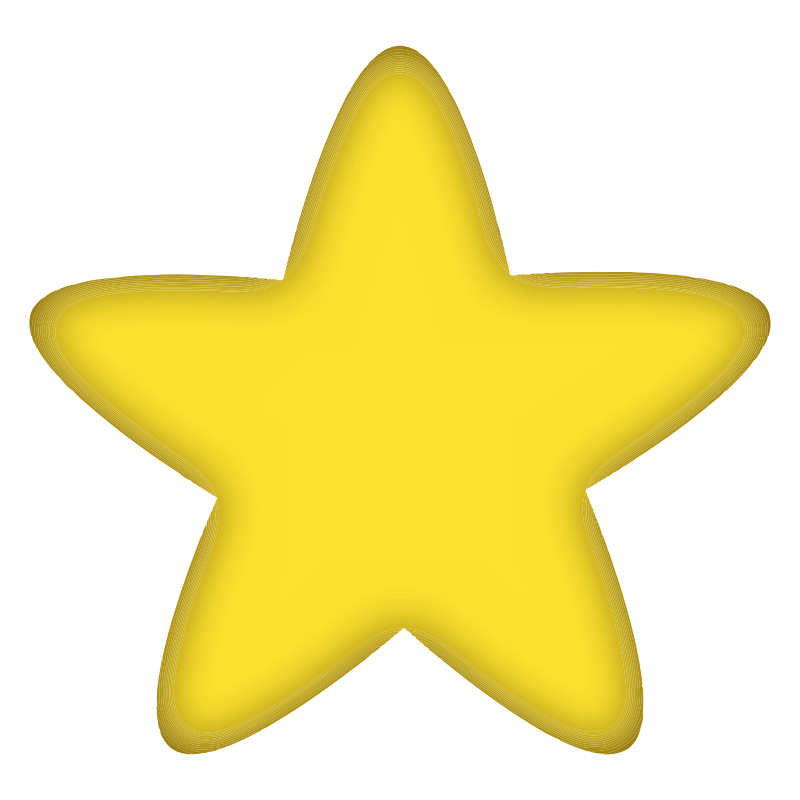 P
Prior Knowledge

What did you know about this before looking at it?
Copyright Leah Cleary 2017
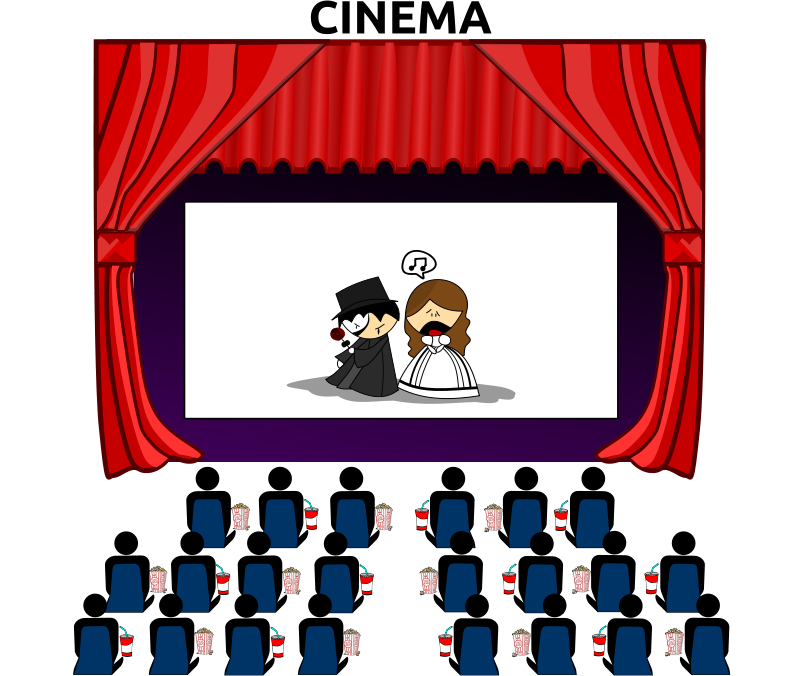 A
Audience

Who was this made/written for?

Is it trying to convince somebody of something?

Can you trust it?
Copyright Leah Cleary 2017
R
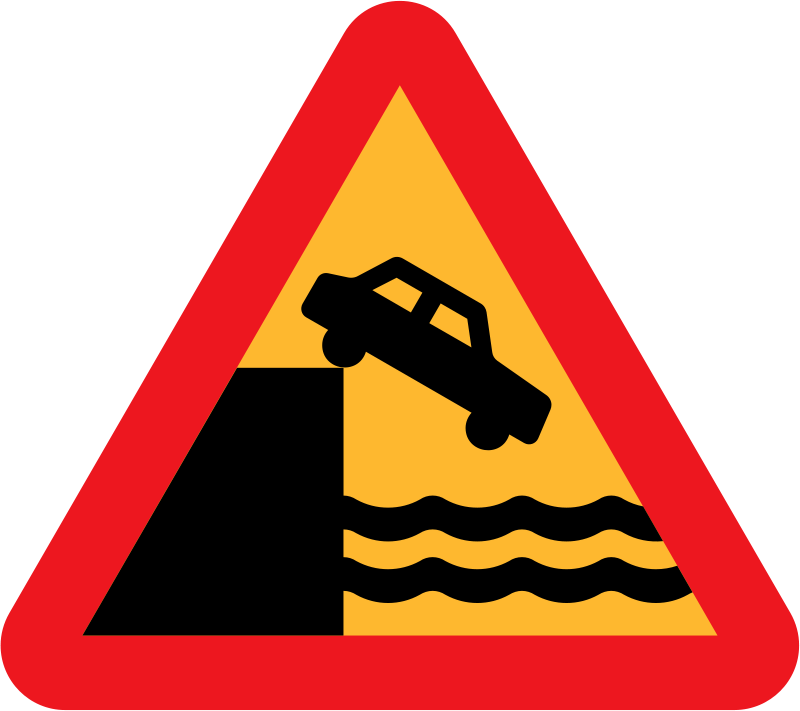 Reason

Why was it created?

To enforce laws?
To preach morals?
To Entertain?
Copyright Leah Cleary 2017
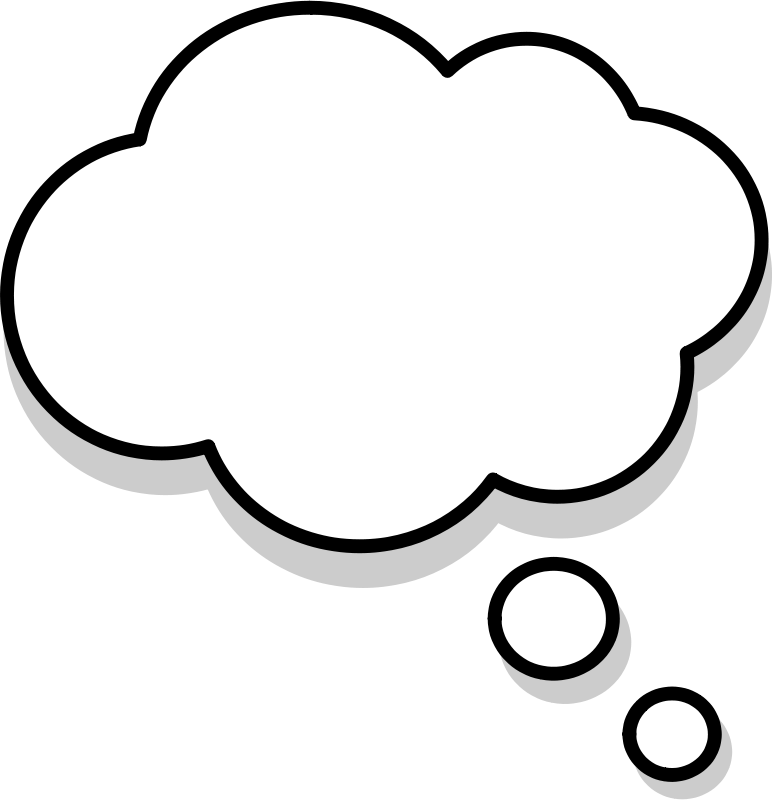 T
The Main Idea
The Main Idea

What is it about?

What happened here?
Copyright Leah Cleary 2017
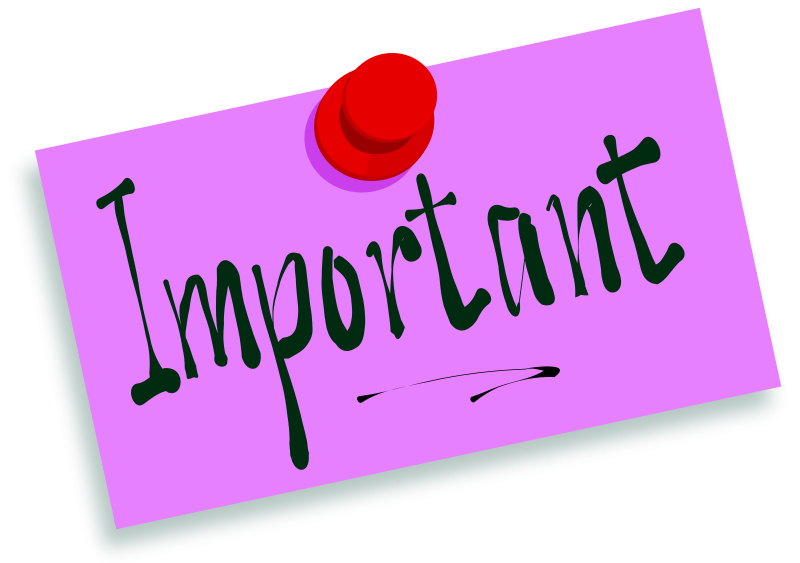 S
Significance

Why is this important?
What does it tell us about the people it was written for? Their morals? How they lived? What they enjoyed?
Copyright Leah Cleary 2017
Let’s Do One Together
Ancient Egyptian Instrument
Copyright Leah Cleary 2017